Accelerating Convergence of the CFD Linear Frequency Domain Method by a Preconditioned Linear Solver
Andrew McCracken
Supervisor: Professor Ken Badcock
University of Liverpool
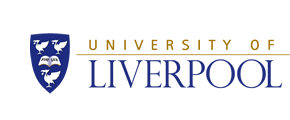 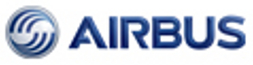 Summary
Frequency Domain Methods in CFD
 Linear Frequency Domain
 LFD Solution Methods
 LFD Linear Solver Approach
 ILU Weighted Preconditioner
 Extension of Method
 Conclusions
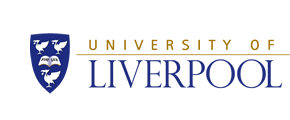 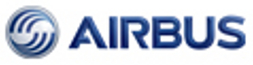 Frequency Domain Methods in CFD
Originally developed for turbomachinery flows
 Models time-domain flow equations in frequency domain
 Quicker solution time compared with time-domain
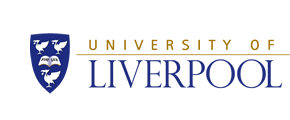 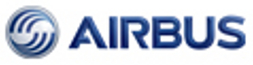 Frequency Domain Methods in CFD
Useful for flutter analyses
 Useful for flight dynamics purposes
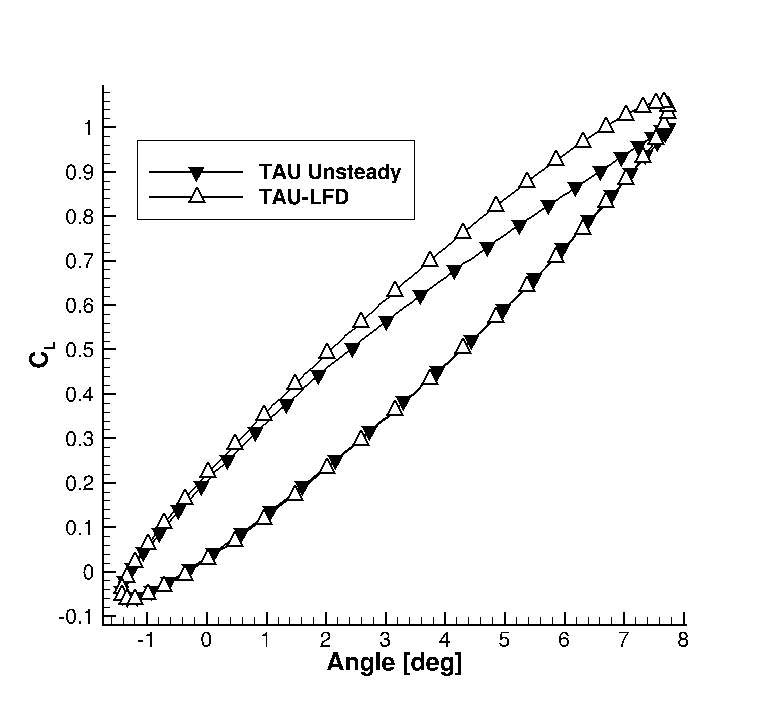 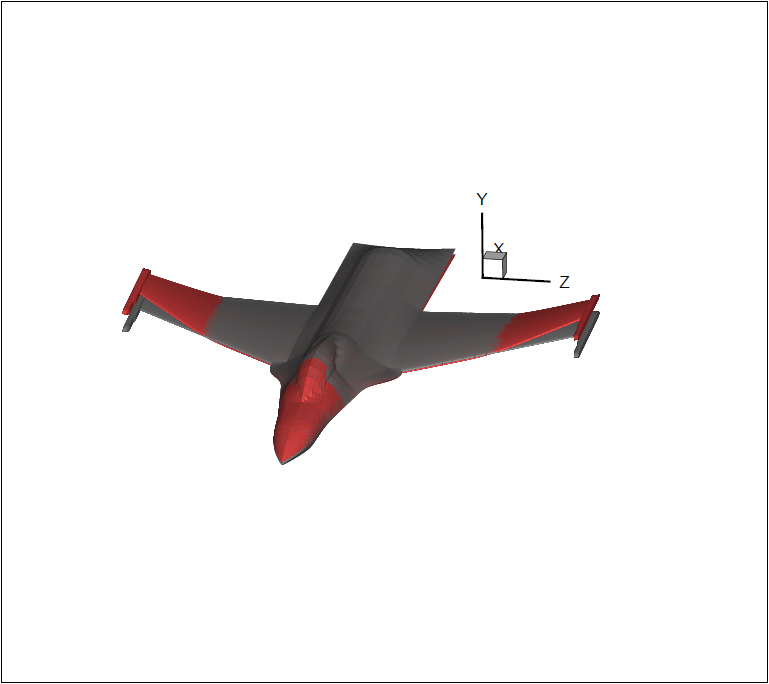 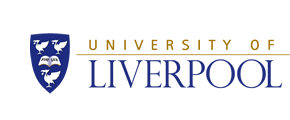 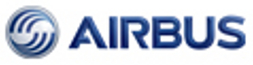 Linear Frequency Domain
Linearise assuming small perturbations:


 Solve resulting linear system:
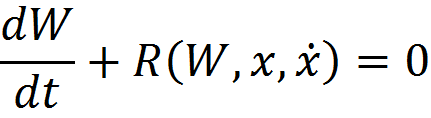 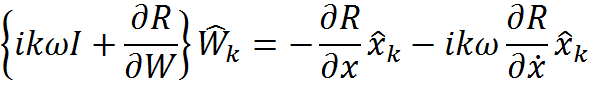 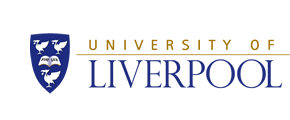 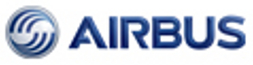 Previous Solution Methods
LU-SGS - Semi-implicit
	              - Face-based matrix
	              - Can use GMRes method
 PETSc - Many options including implicit linear solvers
	   - Many preconditioning options
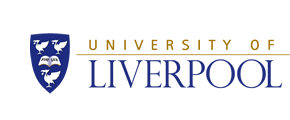 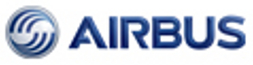 Preconditioned Linear Solver
GCR Krylov solver
 ILU preconditioning

 A is second order Jacobian
 Approximation of P to A determined viewing solution of:
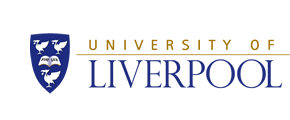 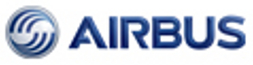 Preconditioned Linear Solver
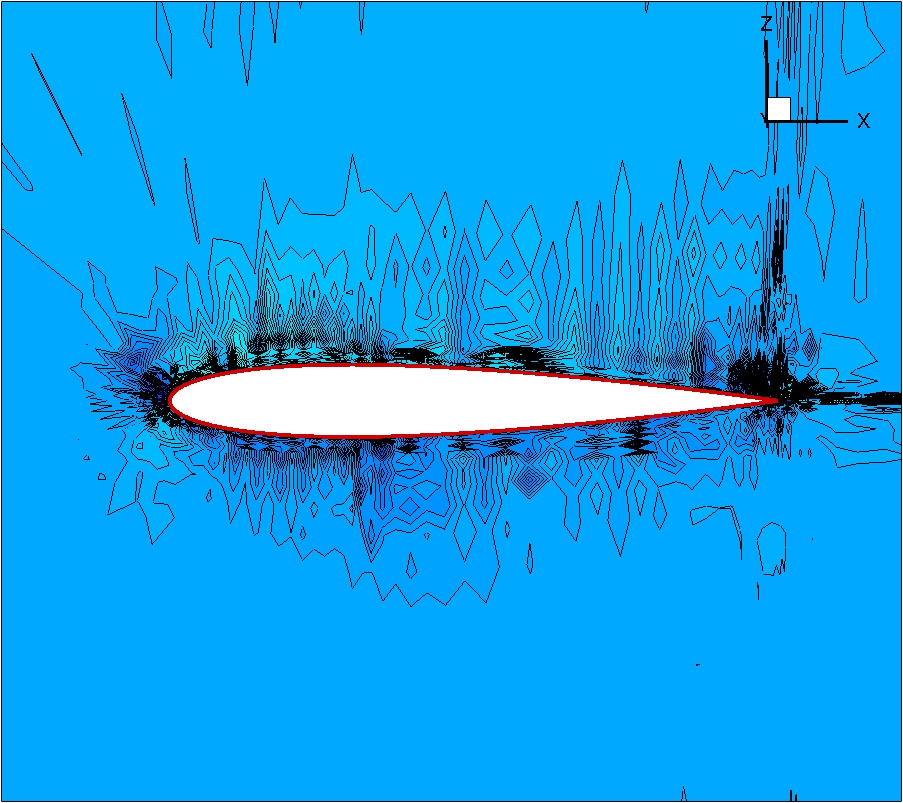 Second Order Preconditioner
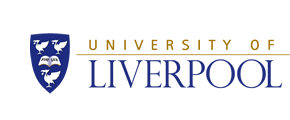 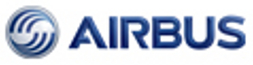 Preconditioned Linear Solver
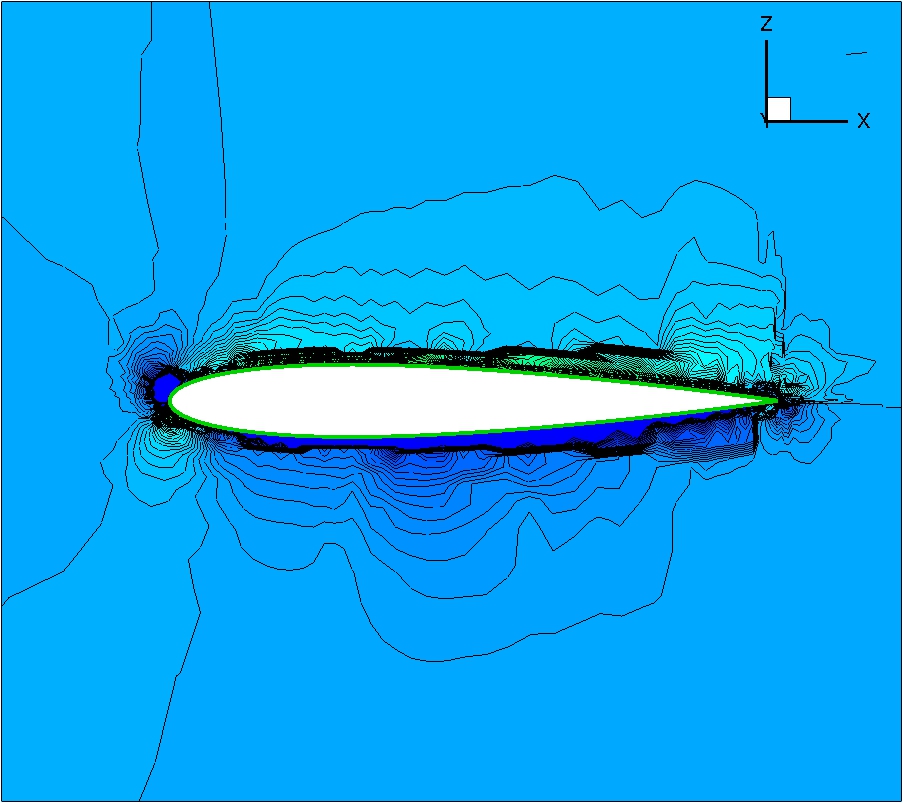 First Order Preconditioner
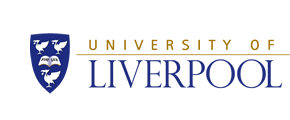 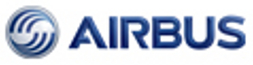 Preconditioned Linear Solver
Good Approximation
Effective conditioning
Second Order Jacobian
First Order Jacobian
Unstable
Stable
Mixed-order??
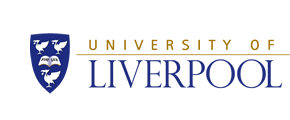 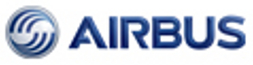 Preconditioned Linear Solver
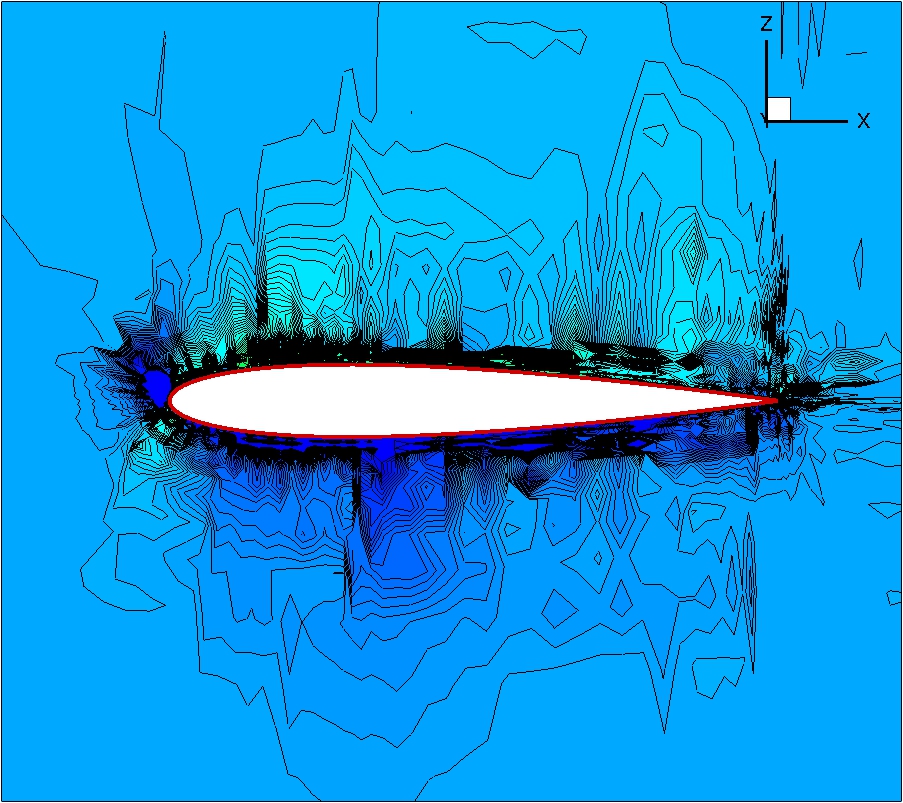 Mixed Order Preconditioner
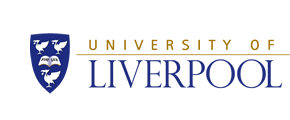 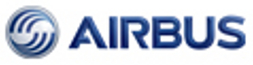 ILU Preconditioner Formulation
Form the exact first and second order Jacobian matrices A1 and A2
 Form mixed matrix Aα where α is second order weight

 Form preconditioner Pα from Aα
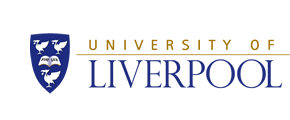 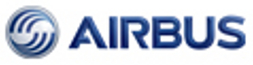 Test Cases
2D test cases - NACA 0012 AGARD CT2 (Euler)
		                - NACA 64A010 AGARD CT8 (RANS)
 3D test cases - Goland Wing (Euler)
		     - Goland Wing (RANS)
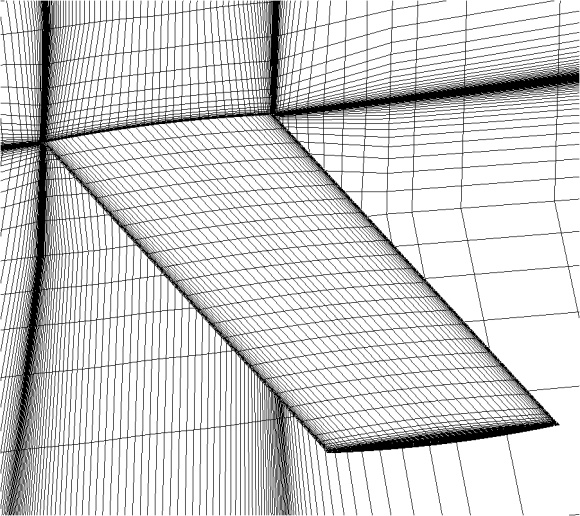 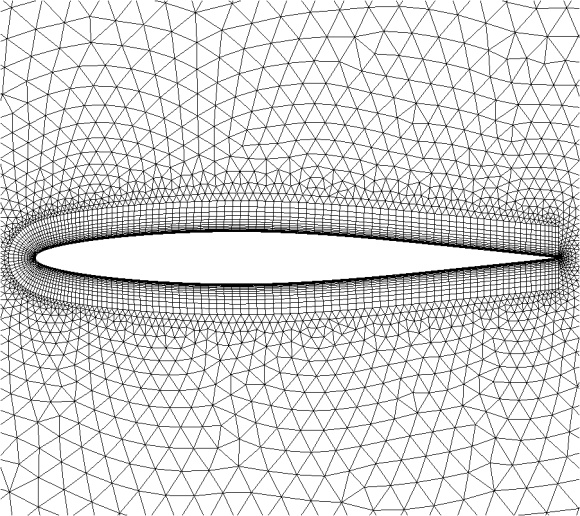 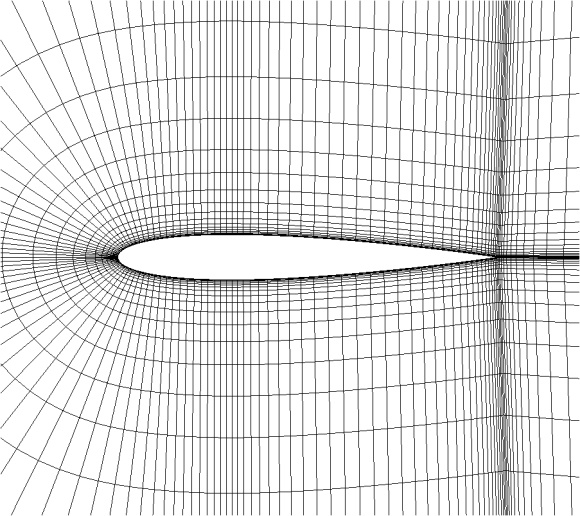 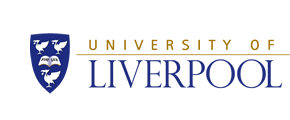 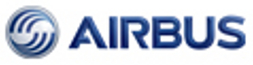 Convergence
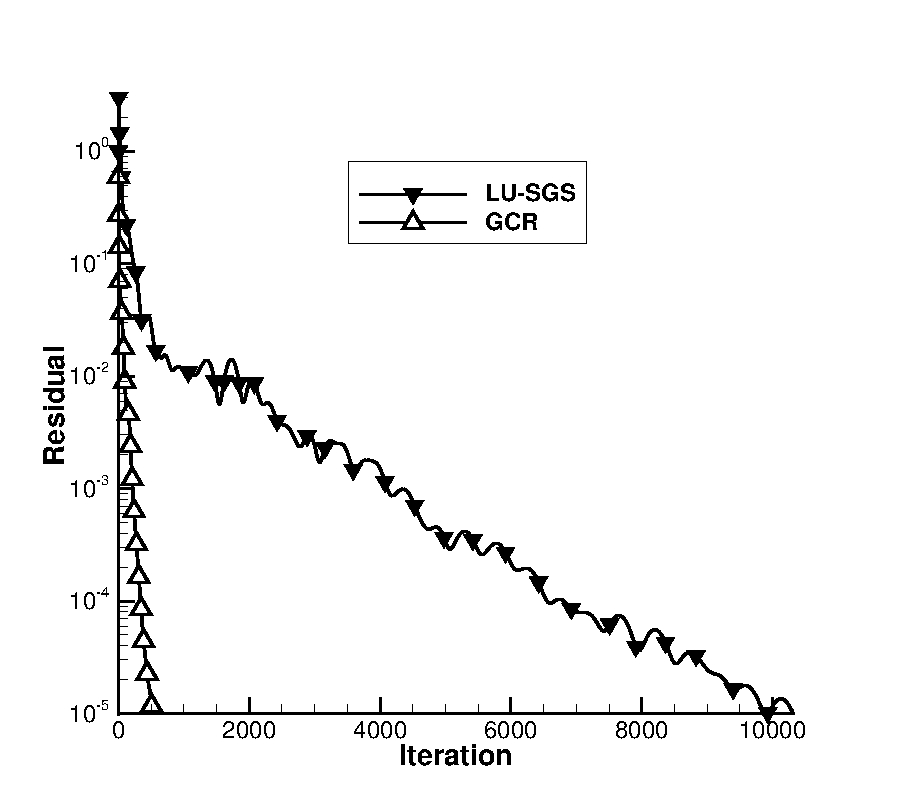 Goland Wing
M = 0.925
α0 = 0.0°
αA = 1.0°
k = 0.025
Re = 15x106
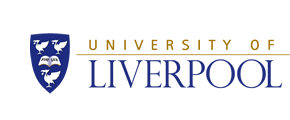 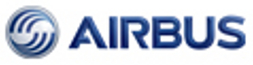 Effect of Weighting
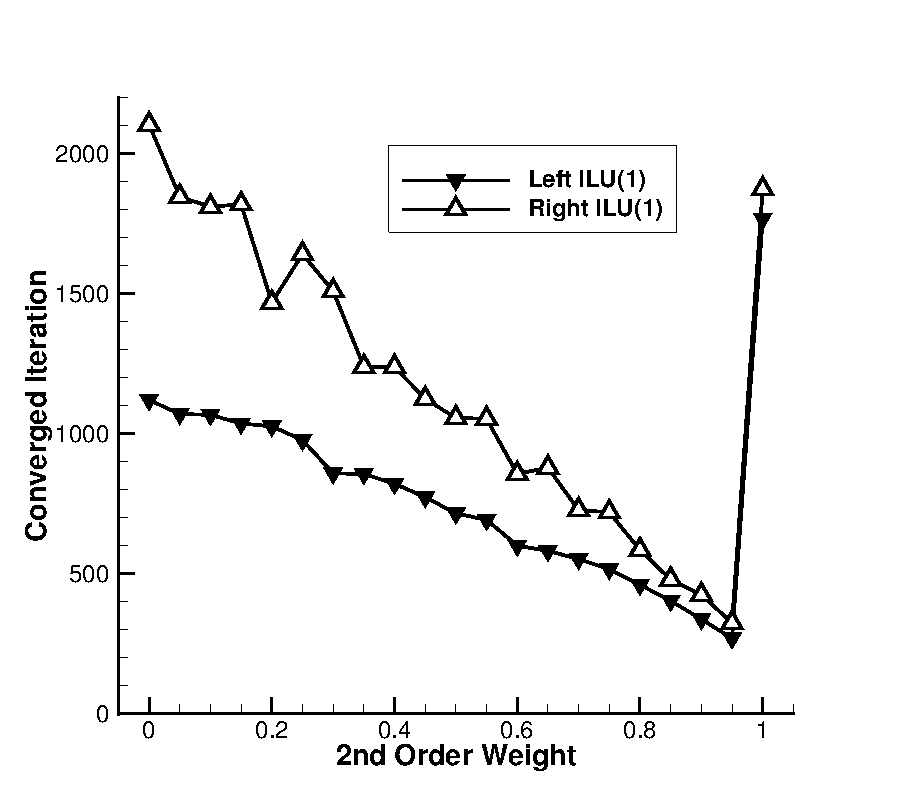 NACA 64A010
M = 0.8
α0 = 0.0°
αA = 0.5°
k = 0.1
Re = 12.5x106
Pure First Order
Pure Second Order
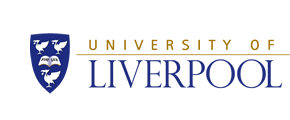 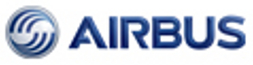 Parallelisation
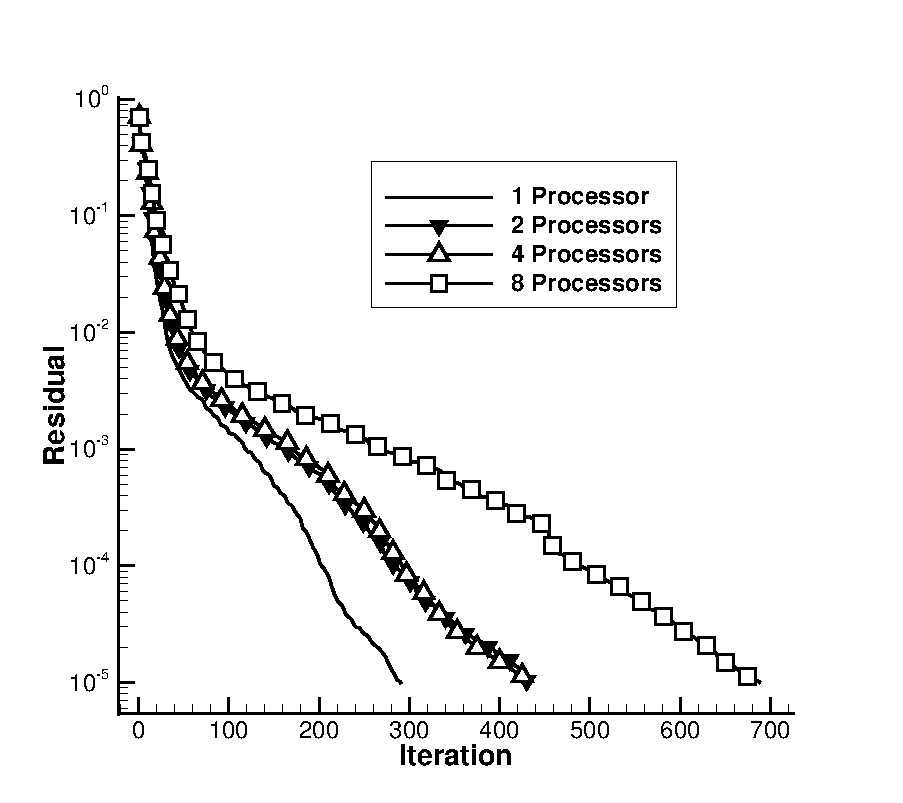 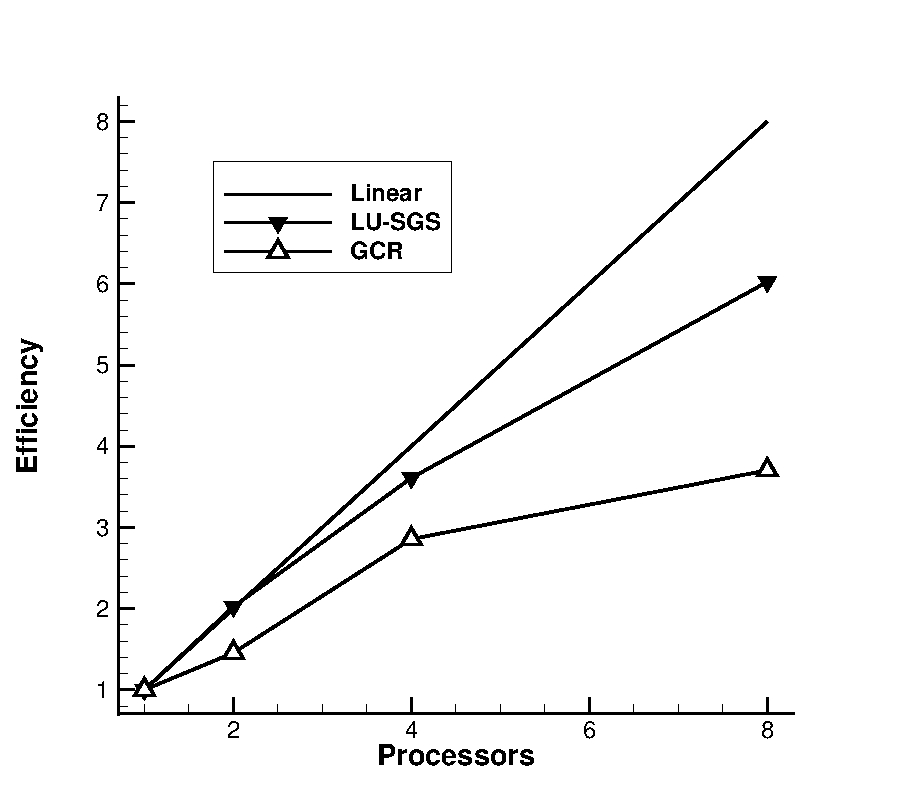 Goland Wing (inviscid), M = 0.8, α0 = 0.0°,αA = 1.0°, k = 0.025
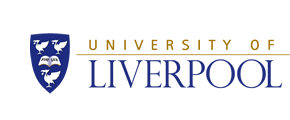 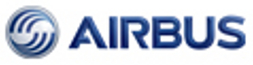 Conclusions
ILU-GCR solver implemented for LFD in TAU
 Weighted ILU offers greater speed up of LFD over time domain
 Preconditioned solver has allowed flutter analysis on an Airbus full aircraft test case
 Flight dynamics analysis of other large test cases has been carried out
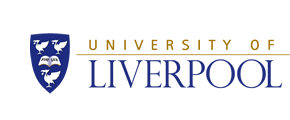 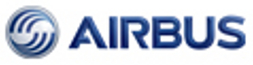